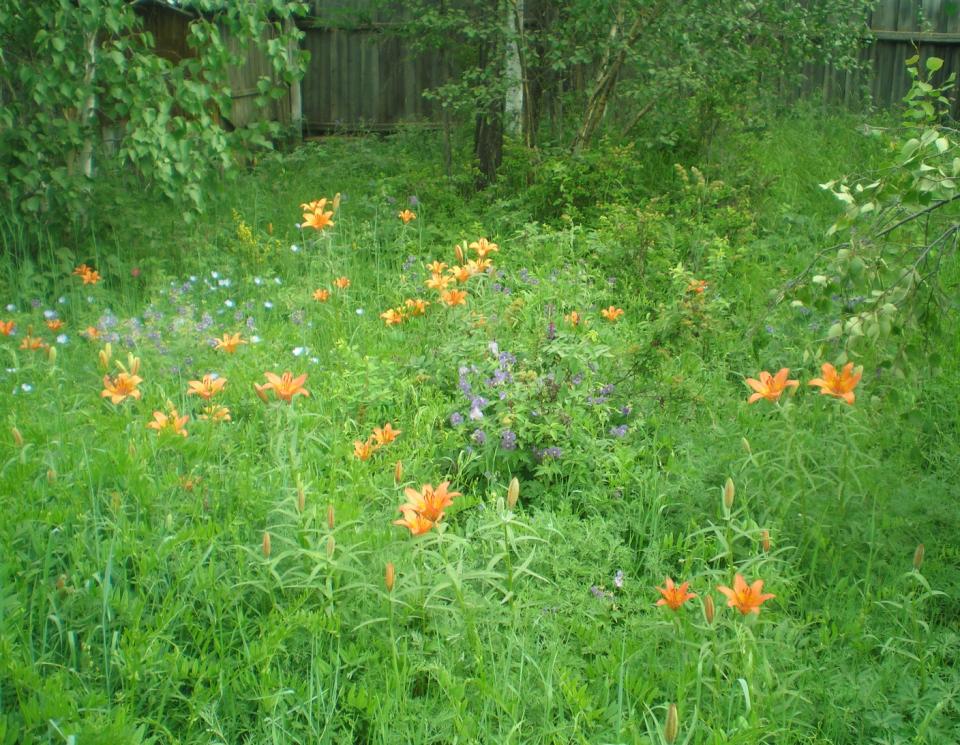 Составила:
учитель биологии и химии
II квалификационной категории
Оготоева Евдокия Павловна
Урок – конференция
6 класс
Лекарственные растения в жизни человека
Я не степью хожу, я хожу по аптеке, Разбираясь в ее картотеке. Беспредельная степь, бесконечная степь Ты природой расписанный странный рецепт.
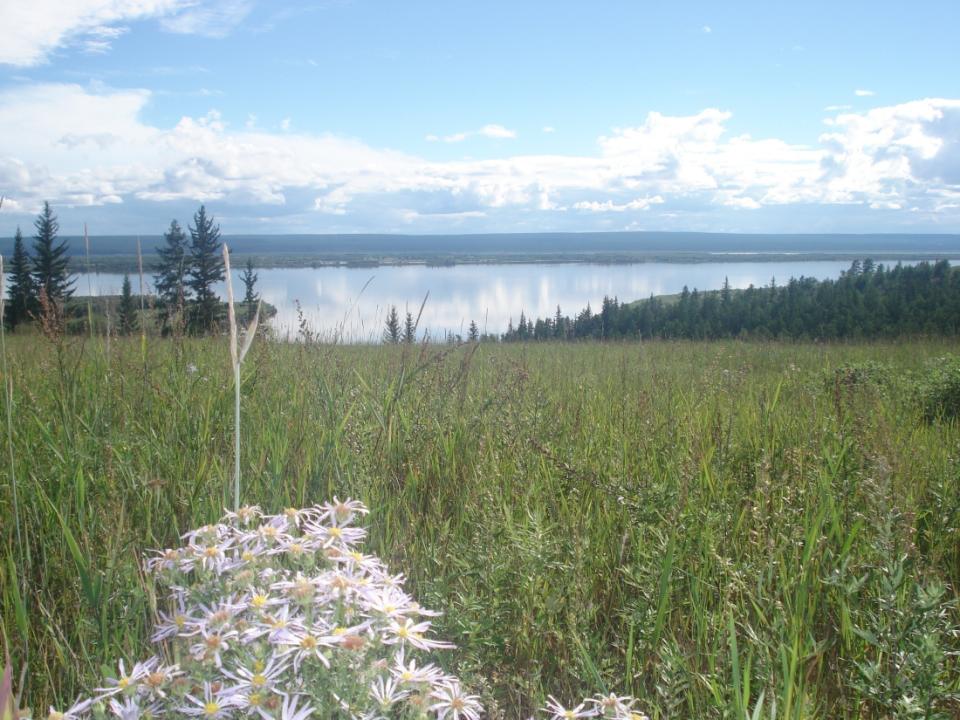 Цели и задачи урока: - углубить и расширить знания обучающихся о ценности лекарственных трав; - продолжить формирование бережного отношения и любви к природе, экологической культуре, рационального использования природных ресурсов.
Участники конференции:
учитель химии и биологии;
научный сотрудник;
фармаколог;
косметолог;
дерматолог.
“ Есть в травах и цветах целительная сила  Для всех, умеющих их тайну разгадать”
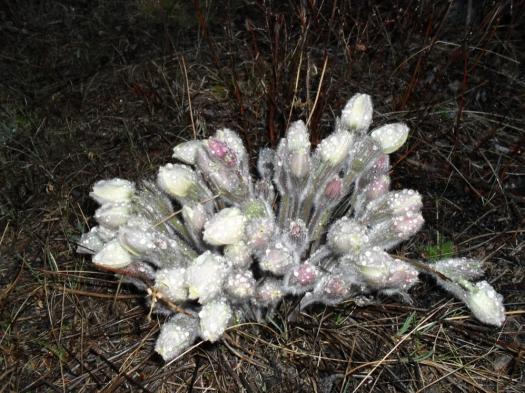 Участник конференции №1 Научный Сотрудник института лекарственных растений
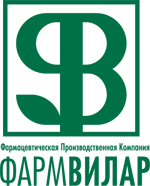 Естественные запасы дикорастущих лекарственных растений – богатейшая кладовая нашей фармацевтической промышленности
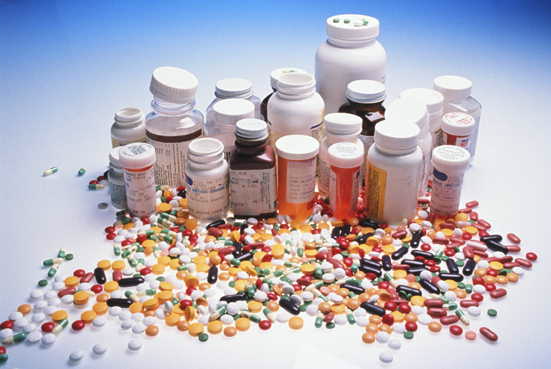 Лекарственные препараты от простуды и кашля
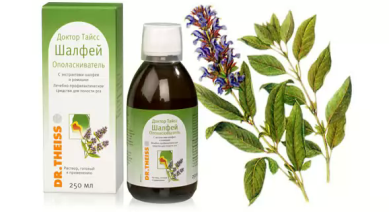 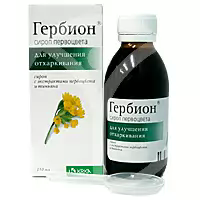 Лекарственные препараты от болезней почек и сердца
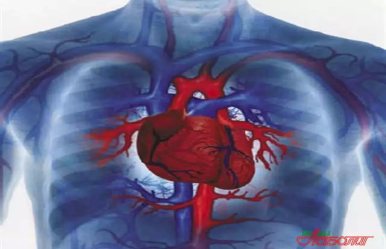 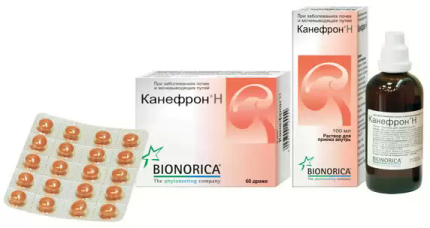 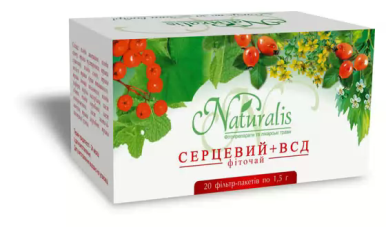 лекарственные препараты кровоостанавливающие
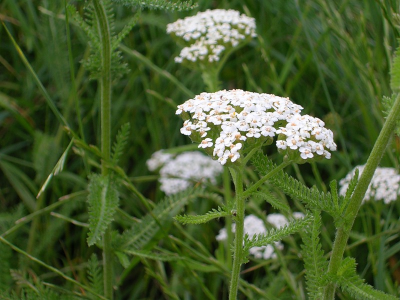 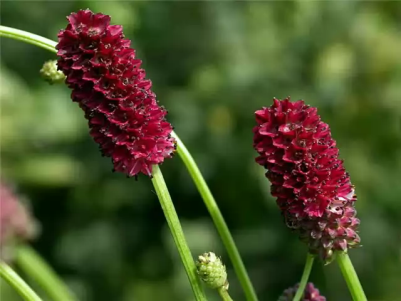 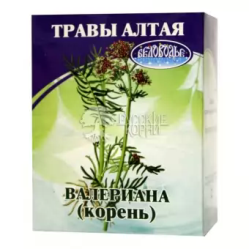 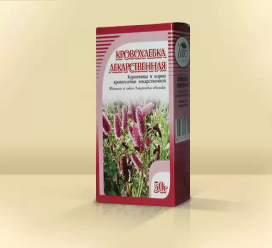 лекарственные препараты отхаркивающие
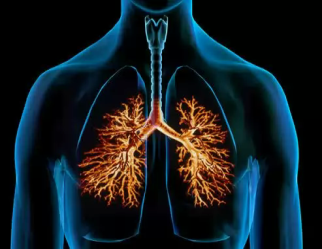 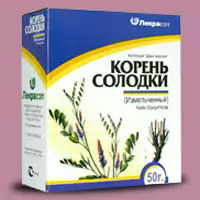 лекарственные препараты улучшающие аппетит
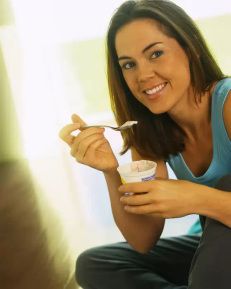 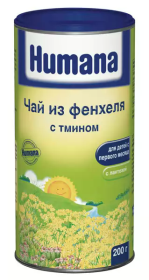 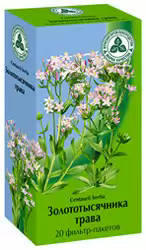 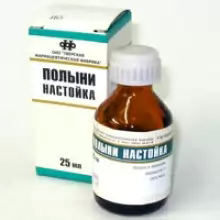 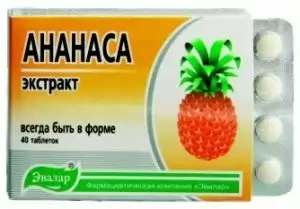 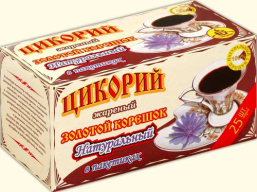 Лекарственные препараты  при заболеваниях желудка и печени.
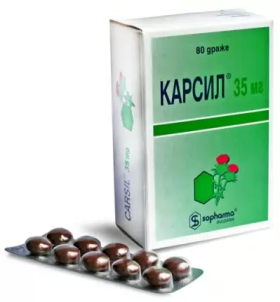 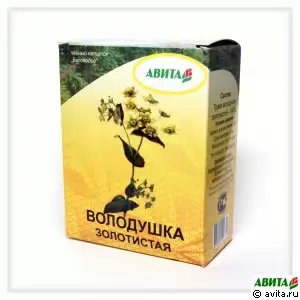 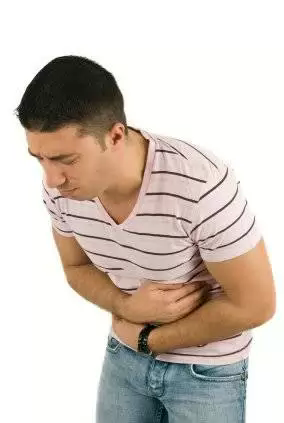 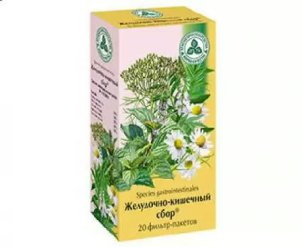 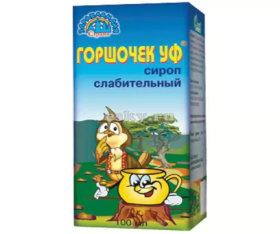 Фармацевтическая промышленность (химическое производство)
Народные средства (лекарственные растения)
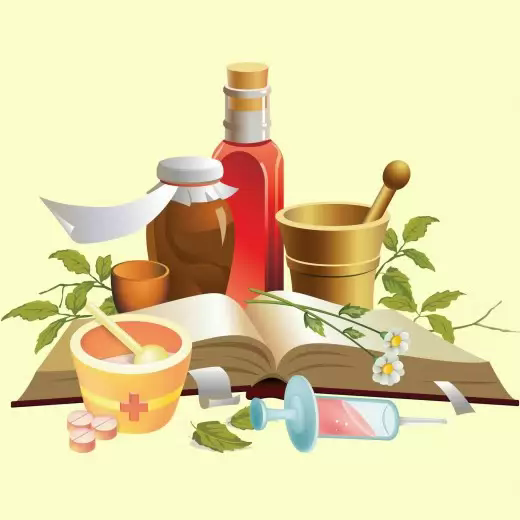 Участник конференции №2 Фармаколог
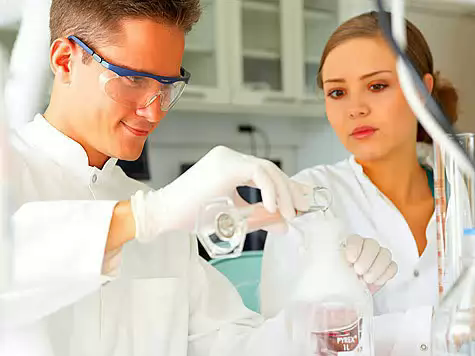 Фармакология – (от греч. pharmacon лекарство, яд; и logos — учение) наука о взаимодействии лекарственных веществ и организма.
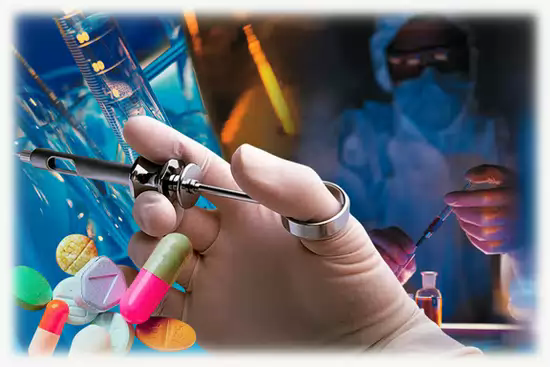 Природа – это кладовая лекарств, кладовая здоровья человека
Использовать кладовую нужно разумно, не принося ущерба или вреда природе
Ромашка аптечная (семейства Сложноцветных)
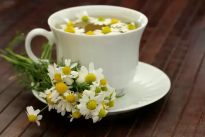 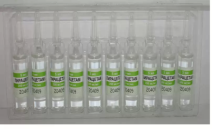 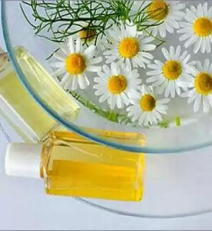 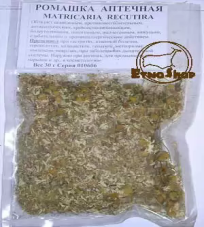 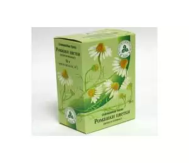 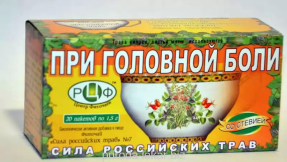 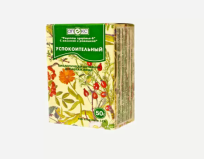 Подорожник большой (семейства Подорожниковые)
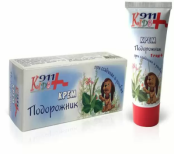 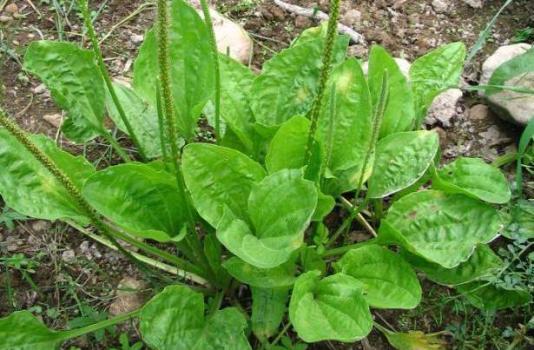 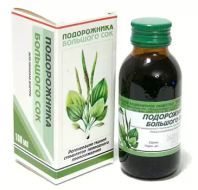 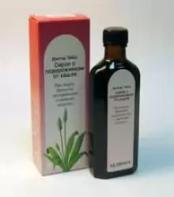 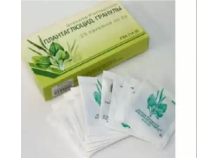 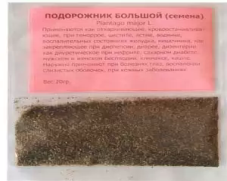 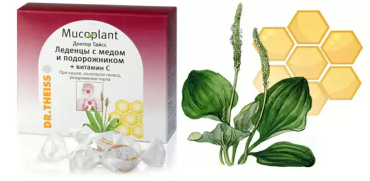 Горец птичий (семейство Гречишные)
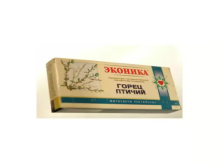 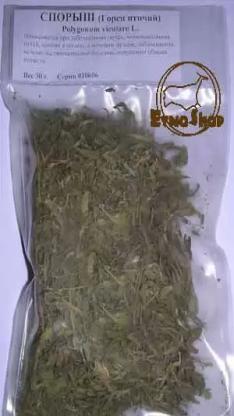 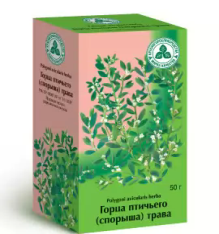 Участник конференции №3 Косметолог
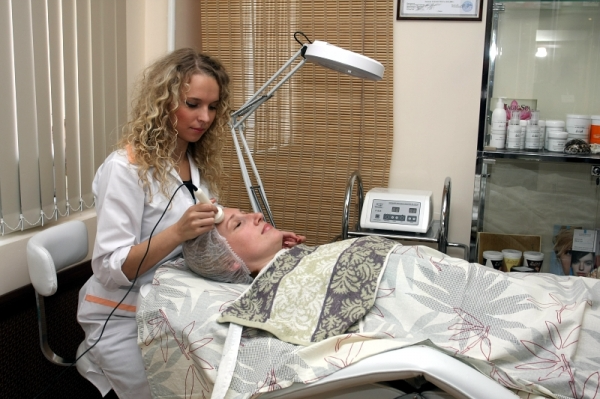 Косметика (греч. κοςμητική — «имеющий силу приводить в порядок» или «обладающий опытом декорирования») — учение о средствах и методах улучшения внешности человека. Косметикой также называют средства и способы ухода за кожей, волосами и ногтями...
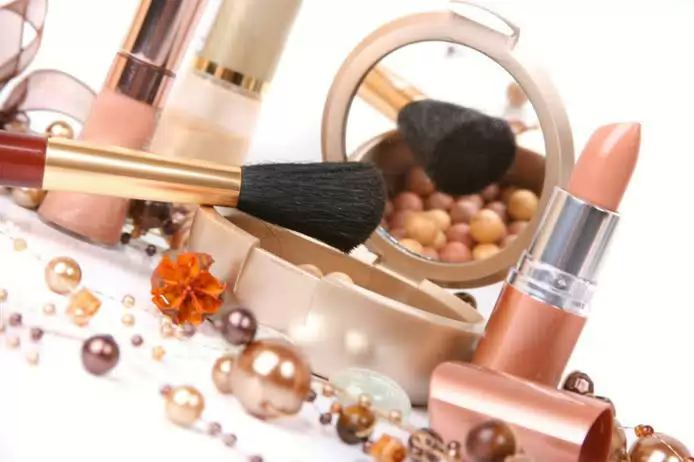 Средства для ухода за кожей
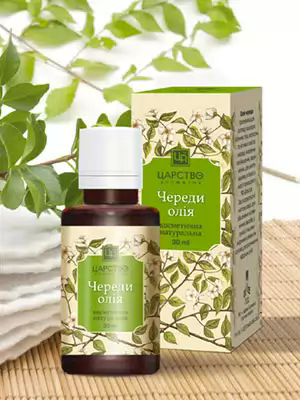 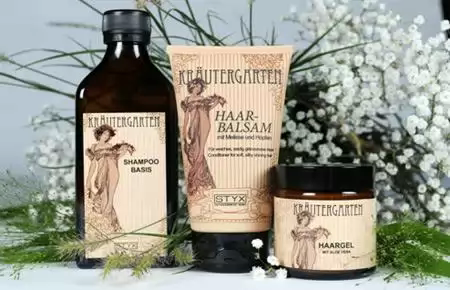 Средства для ухода за зубами и полостью рта
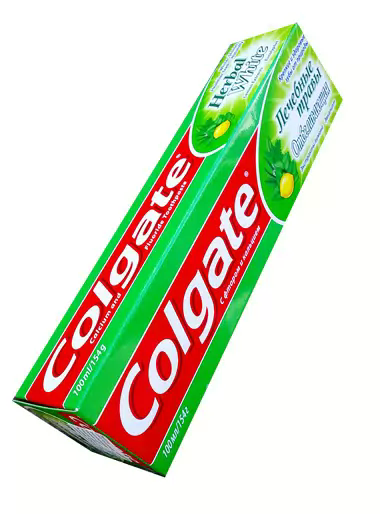 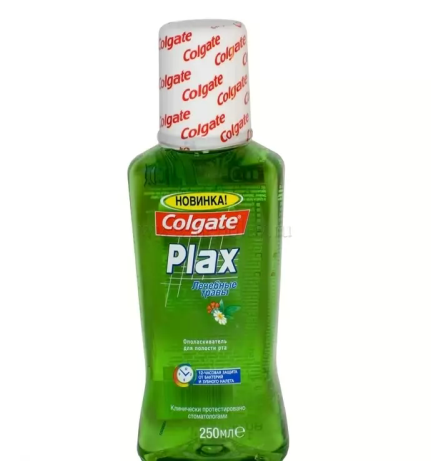 Средства для ухода за волосами
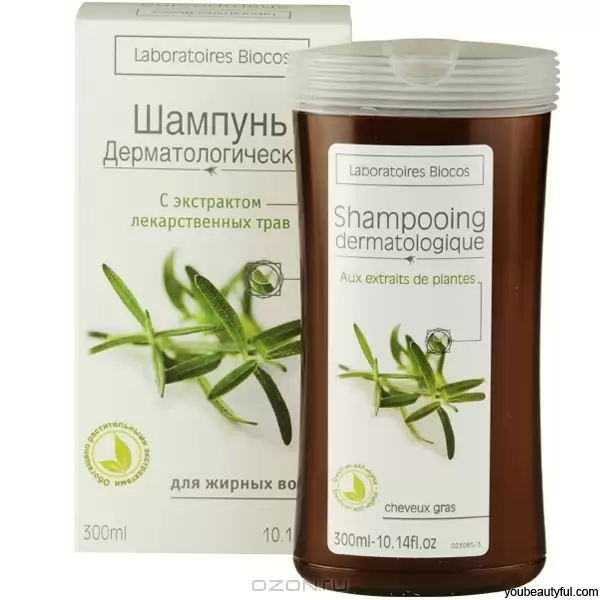 Декоративная косметика
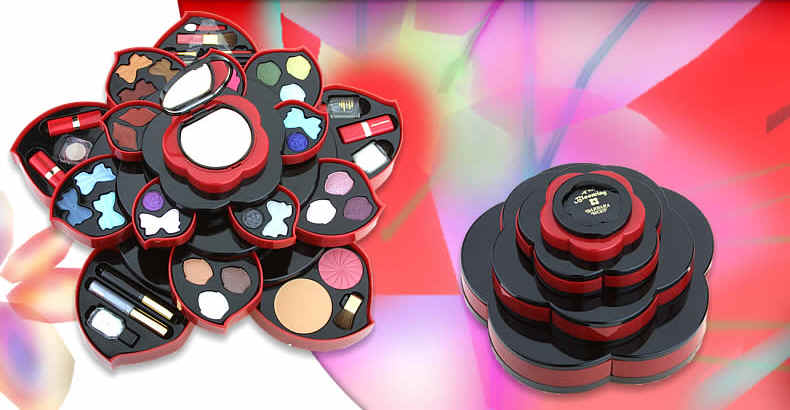 Участник конференции №4Дерматолог
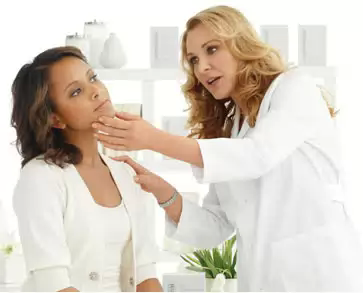 “ Кожа – зеркало здоровья”
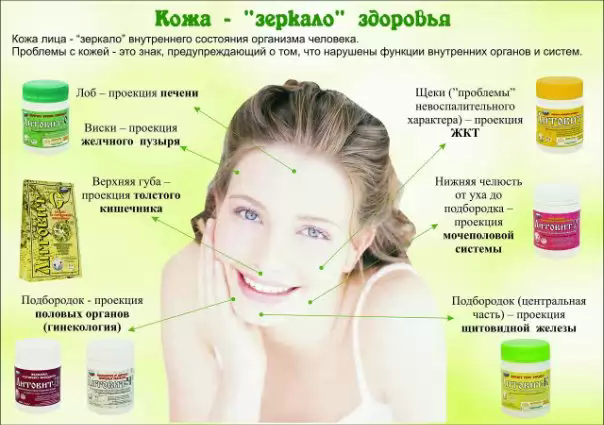 Дерматология – наука о коже, ее особенностях строения, болезнях и здоровье
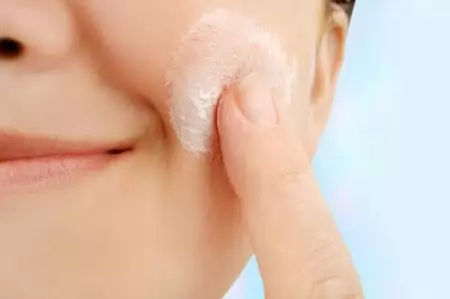 Берегите природу!
Лекарственные растения – это наше здоровье!
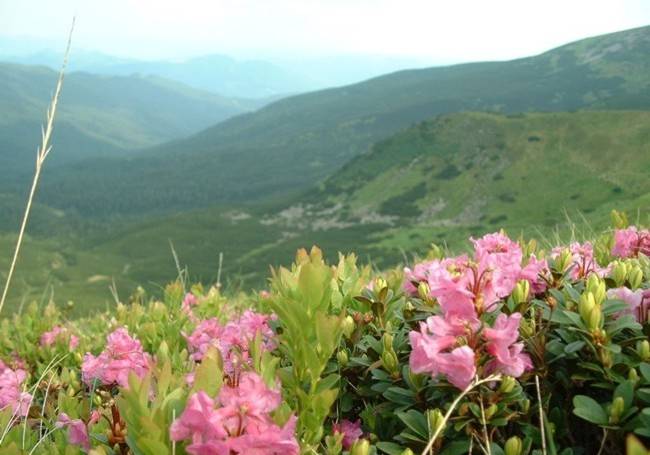 Спасибо за внимание!